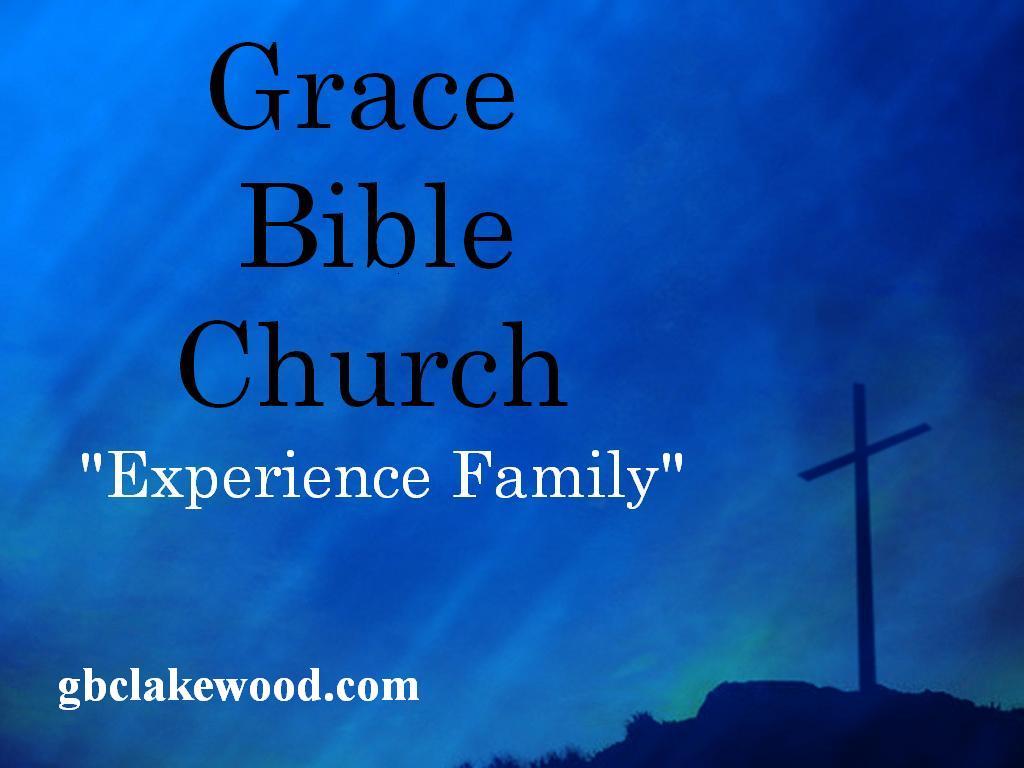 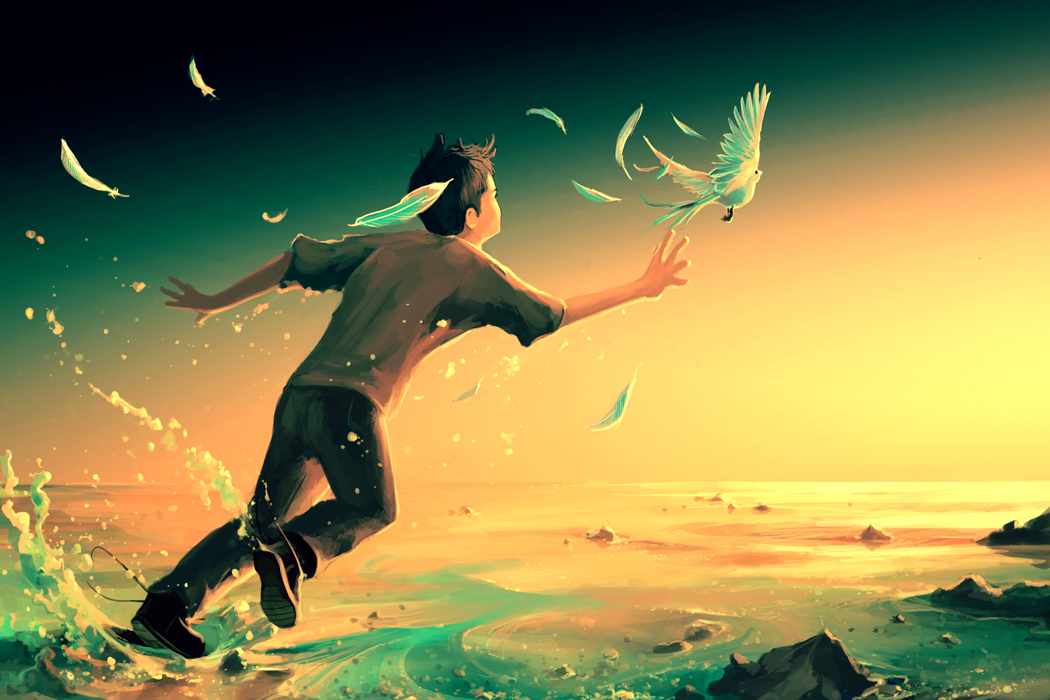 The Pursuit of happiness is ‘inalienable right’ created by a Divine Being!
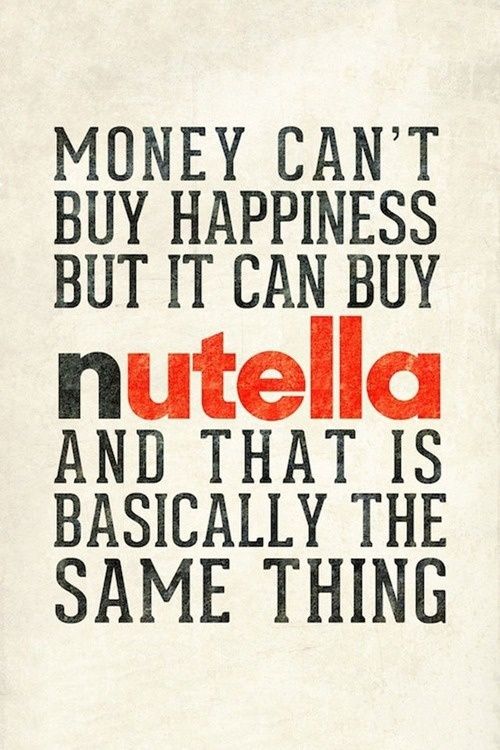 I'll buy you a diamond ring my friendIf it makes you feel all rightI'll get you anything my friendIf it makes you feel all right'Cause I don't care too much for moneyFor money can't buy me love  
“The Beatles”
YES! MONEY CAN BUY LOVE! ENOUGH MONEY CAN BUY ANYTHING ON EARTH!  
YES, YES—IT REALLY CAN!
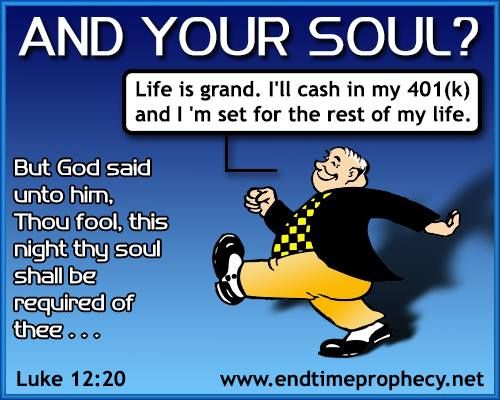 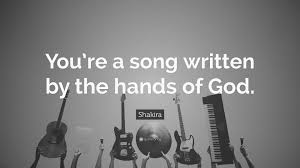 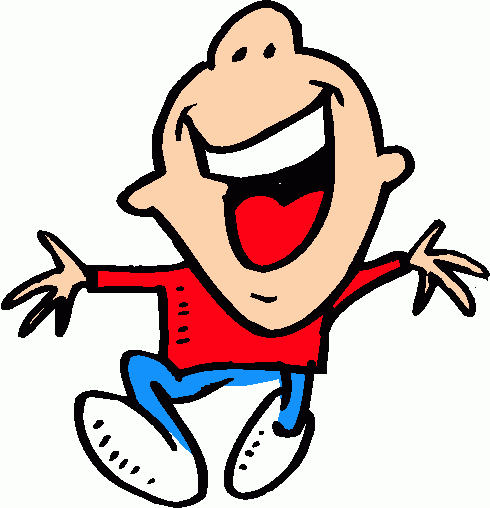 Now that ought to make Us all say, “Glory! We are joy!”
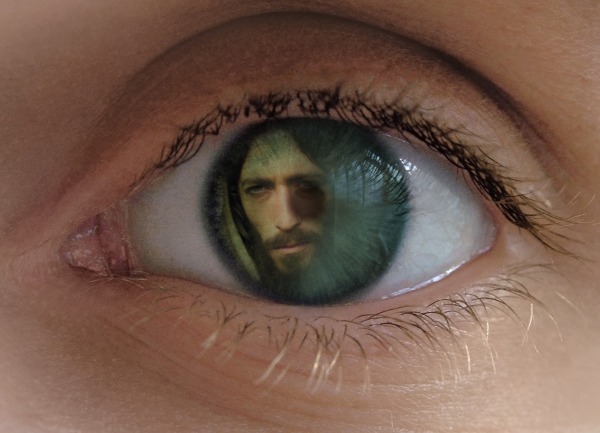 “Whom having not seen, you love; in whom, though now you see Him not, yet believing, you rejoice with joy unspeakable and full of glory.” 
I Peter 1:8
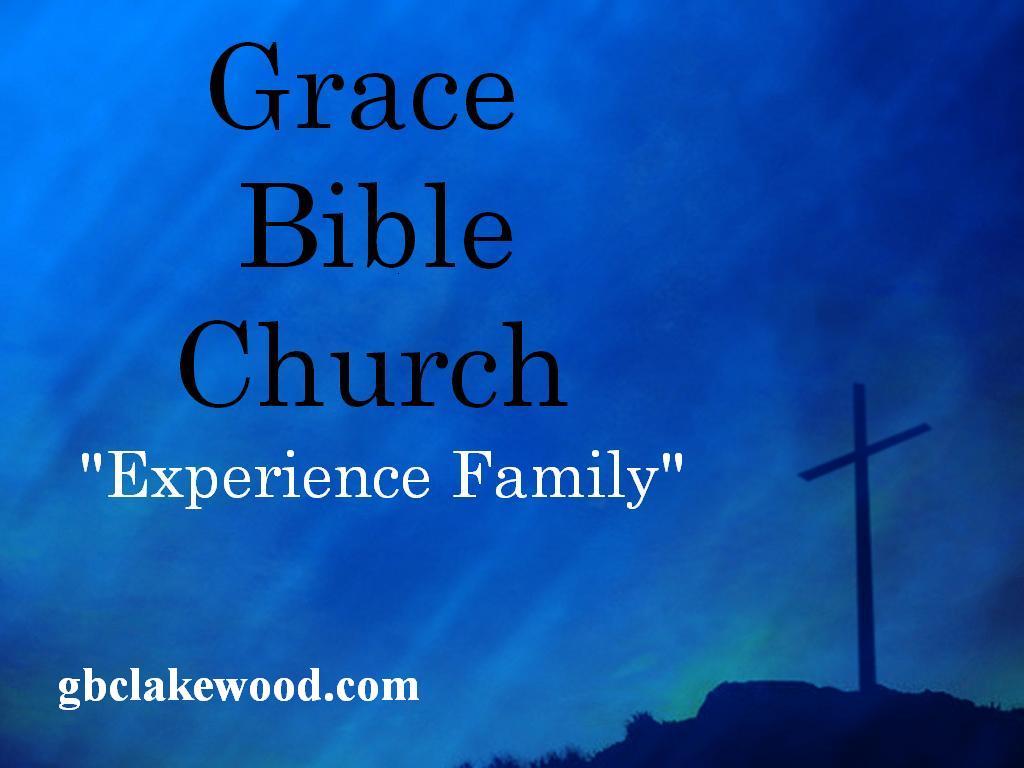